北棟八樓逃生方向 North Block (8th Floor ) Exit Routes 社科院 Building of the Academy of Social Sciences
廁所
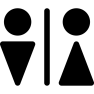 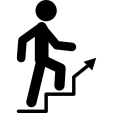 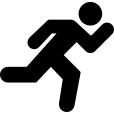 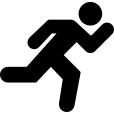 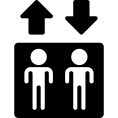 Restroom
EXIT
南棟八樓逃生方向 South Block (8th Floor ) Exit Routes 社科院 Building of the Academy of Social Sciences
EXIT
廁所
Restroom
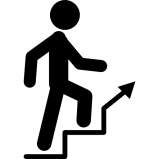 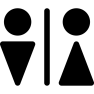 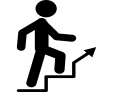 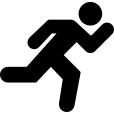 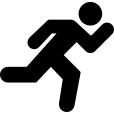 茶水間
Tea Room
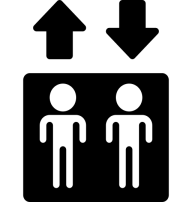 EXIT